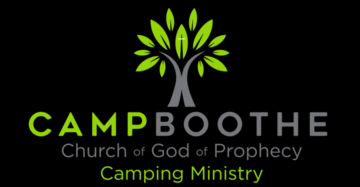 General Guidelines 
for all staff
NOTE: 

Camp Boothe’s administration and staff reserve the right to search campers and staff and their belongings upon suspicion of possession of any prohibited items. Including but not limited to  substances and/or weapons. Any staff in possession of any prohibited items will be dismissed from camp.
Hazing is prohibited at Camp Boothe.

Hazing is defined as the use of physical violence or any activity calculated to impose embarrassment, harassment, and physical, moral or psychological well being of any individual.

(this includes but not limited to: removing bedding and/or clothes from cabin, 

Any staff participating in any form of hazing will be dismissed from camp.
Smoking or the use of tobacco products, electronic cigarettes/vapes, Juul, CBD oils, hemp etc. on the campground is strictly prohibited. Violation of this policy may result in being dismissed from camp.

Possession and/or use of amphetamines or barbiturates, hallucinogens, narcotics, marijuana or any other intoxicants is prohibited.

Possession and/or the use of alcoholic beverages or the presence of any individual who has been drinking alcoholic beverage is prohibited on the campground.
Possession and/or discharge of firearms, knives or any other form of weapons are prohibited. Violation of this policy will result in dismissal from camp.
We have a camp photographer that will be taking pictures at every activity.

No pictures should be taken in cabin or pool area.


No pets or animals of any kind are allowed anywhere in or on camp premises.
General Guidelines for Cabins
Make sure all irons, curling irons, straighteners are turned off before leaving cabin.

No rough-housing in cabin.

One camper per bed. One person per shower.

Campers should be accompanied by an adult when returning to cabins for any reason.

Turn off all lights and make sure all doors are shut when leaving buildings.

No water balloons, water guns, paintball, or other destructive items in cabins.
Golf Carts
Must be the age of 16 to drive a golf cart. 

Only staff member should drive a golf cart.

Golf carts should have no more riders than the number of seats. Violators will not be allowed to use golf carts.

Motorized vehicles must stay on pavement.
Staff/Camper Cars
Move all cars to the parking lot next to the cafeteria or top of the hill by the pool.

Do not sit in cars.
Visitors
Camp Boothe is a closed campground. NO outside visitors will be allowed at any camp for any reason. 

Pastor’s night will be on Friday during our commissioning service.
Staff Guidelines
No staff member may leave the grounds without the director’s expressed permission. After permission ALL staff must sign out with the secretary in the staff house and sign in upon return. 

Cabin leaders must be at least 18 years of age. (20 for senior and 25 for Collegiate Camp)

Any staff between the ages of 16 and 19 must attend Collegiate camp in order to work any other camp.

Staff should turn in all medication to the camp nurse before camper arrival.
All staff (including kitchen) will not be allowed to bring children or helpers. 

Non-staff personnel brought will be charged a nominal fee to defray the cost of room and board. Fees are as follows: 

Age five and under – free, age six and above – 15% of that specific camp tuition. 
(Pee Wee $20.25, Discovery, Senior, & Collegiate $34.00)
Cabin Leaders must stay in their cabins each night with the campers – NO EXCEPTIONS

Due to the cost of snacks, $10 snack fee will apply to all staff per camp worked. 

Staff personnel should not arrive at camp until the appointed time given by the Directors.

Staff cannot leave until released by director.
All staff will be required to attend pre-camp staff meeting and daily staff meetings. 
No male or female  staff member should be alone at any time on camp property.

Treat campers equally. Do not show favoritism. 

Have daily processing time. Make sure all campers are attentive and participating.
Be careful how your conversation goes. Always be positive at camp to help others.

Single and married staffers should be careful of their conduct. Staff personnel should always be at camp for the sole purpose of ministering to campers.

Be involved in activities and/or services and encourage campers to get involved.

Read the schedule and be on time.
All staff personnel should be in their designated sleeping quarters at lights out.

Male and female staff members should not be alone in any room or building unless married.
As a staff member, your loyalty and responsibility to the Camp Director.

Never complain about anything to anyone other than the coordinator, director, or dean.

Remember the chain of responsibility.

UNITY is a must among staff. Work together and support one another in prayer.
Check your cabin/sleeping area prior to camp start. Report any issues to director.

If supplies or repairs are needed complete a maintenance request and returned to the secretary. Only coordinator/director/dean or secretary should call caretaker.
Painters tape ONLY should be used on walls of all buildings.

Limit use of electronic devices (phones, iPads, computers etc.) If it is necessary to use do so away from campers. 

Attend all activities unless it is your designated break.
Be an example to the campers by obeying rules, both written and unwritten.
Supervision of Campers
Make sure there is adequate supervision at all activities. 
Staff member should not be alone with a single camper at any time. 
PeeWee/Discovery campers should be accompanied by an adult when returning to the cabins. Senior/Collegiate campers should be in groups of three if not with a staff member.
If you get to an activity and a camper is not there report it to your dean/director or coordinator. Cabin leader remain with campers. 
Spread out during services for better supervision. Children/youth learn by example. Be a positive example. 
Limit talking, movement and phone time during class and services.
Security
Front gate should remain locked.
Be aware of surroundings. If you see someone that is not a staff member report to dean/director/coordinator. Feel free to question visitors.
Keep cabin doors locked at night.
Lock all buildings at lights out.
Job Descriptions
Know your job description. 
Be willing to help even if it is not your ‘roll’. 
If you need help, ask. You have a team that is here to help.
Discipline
Cabin leaders make sure campers are aware of camp rules. 
Set cabin guidelines.
Love your campers.
If you have discipline issues, report it to the deans. 
Deans should handle all discipline issues.
Camper Guidelines
Campers are not allowed to leave the campground. Violation of this policy will result in the camper being dismissed and sent home. 

Campers will be allowed to check no later than 7:00 p.m. the day after original start of camp. 

Campers cannot arrive a day early of camp session or have an extended stay due to safety and insurance policies unless specifically approved by the Camp Coordinator.
No male or female camper should be alone at any time on camp property.

Boys/males are strictly prohibited from entering the girls/female cabins and girls/females are strictly prohibited from entering the boys/male cabins.

The use of cell phones is strictly prohibited. Any exceptions will be at the Coordinator’s discretion.

Campers should stay on road around cabins. No camper of the opposite sex should be on the sidewalk around cabins.
Dress Code
Undergarments should be worn at all times.

Cover-ups worn to and from the pool.

Evening dress should be comfortable and appropriate when praying.(For staff and campers)

Staff should not wear items that are too short or too low cut. No midriff showing.
When wearing leggings, shirt should be covering. 

Tank tops should meet the three finger rule. NO spaghetti strap tank tops without a covering.

Shirts should not be cut where midriff or side is exposed.
Medical
All camper and staff medication will be kept in the nurses station and distributed by the nurse. 
Any medical concerns should be reported to the nurse immediately. 
Injuries should be reported to the nurse immediately.